NHIỆT LIỆT CHÀO MỪNG
QUÝ  THẦY CÔ VÀ CÁC EM 
THAM GIA GIỜ HỌC
Môn: Tiếng Việt
Bài 33:  en  ên  in  un
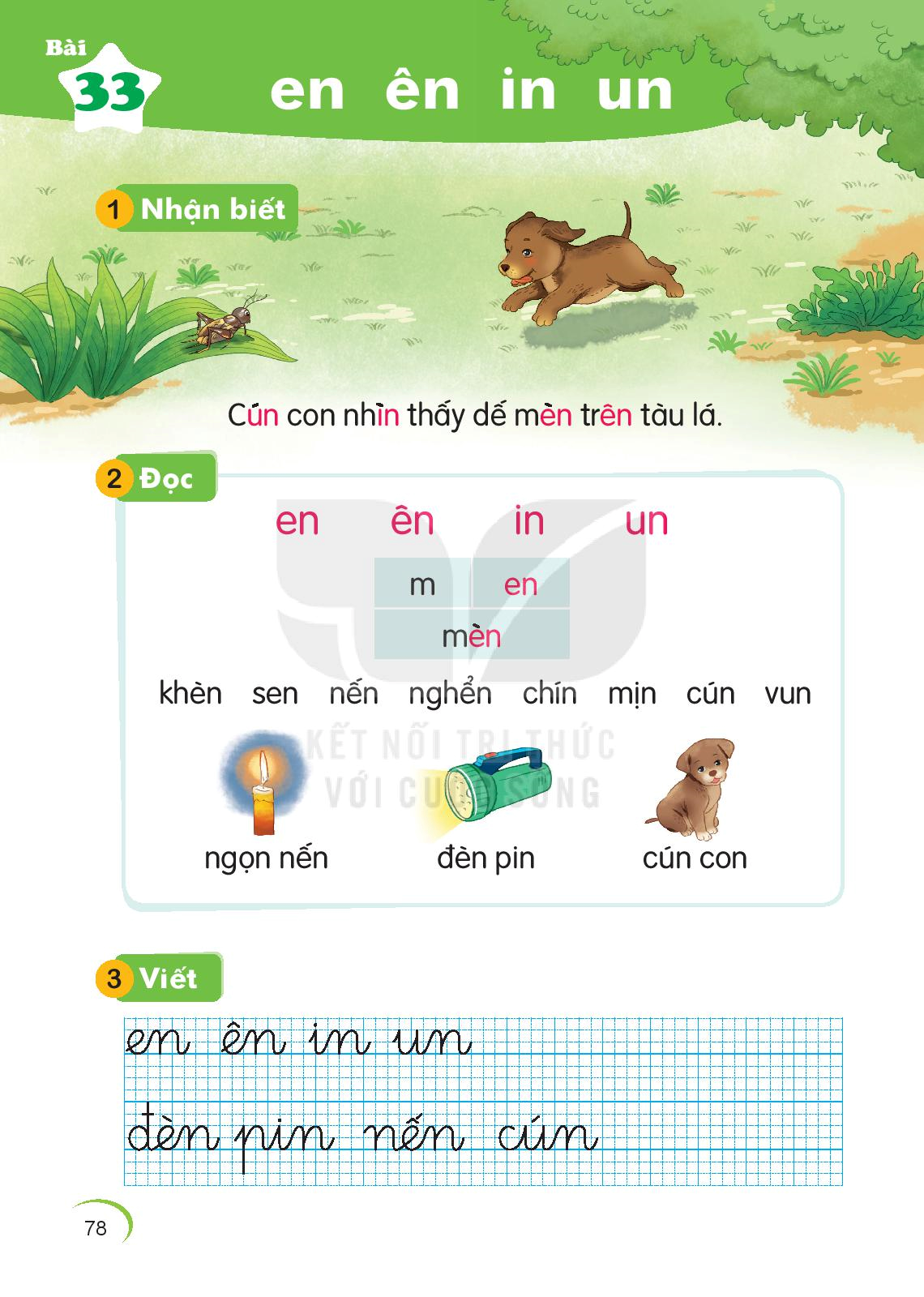 Cun con nhìn thấy dế men trên tàu lá.
Cún con nhìn thấy dế mèn trên tàu lá.
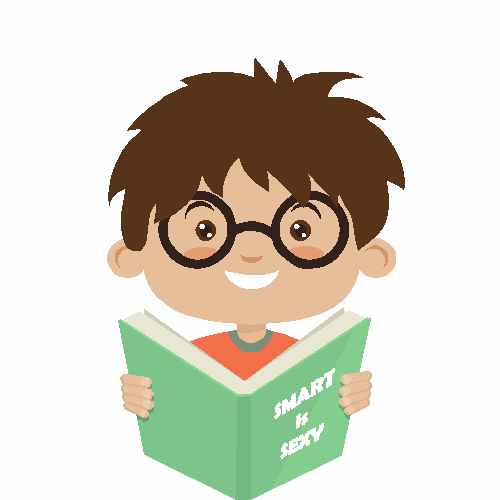 02
ĐỌC
en
ên
in
un
khèn     sen     nến     nghển     chín     mịn     cún     vun
đen pin
ngọn nến
ngọn nên
đèn pin
cún con
cun con
ngọn nến
ngọn nên
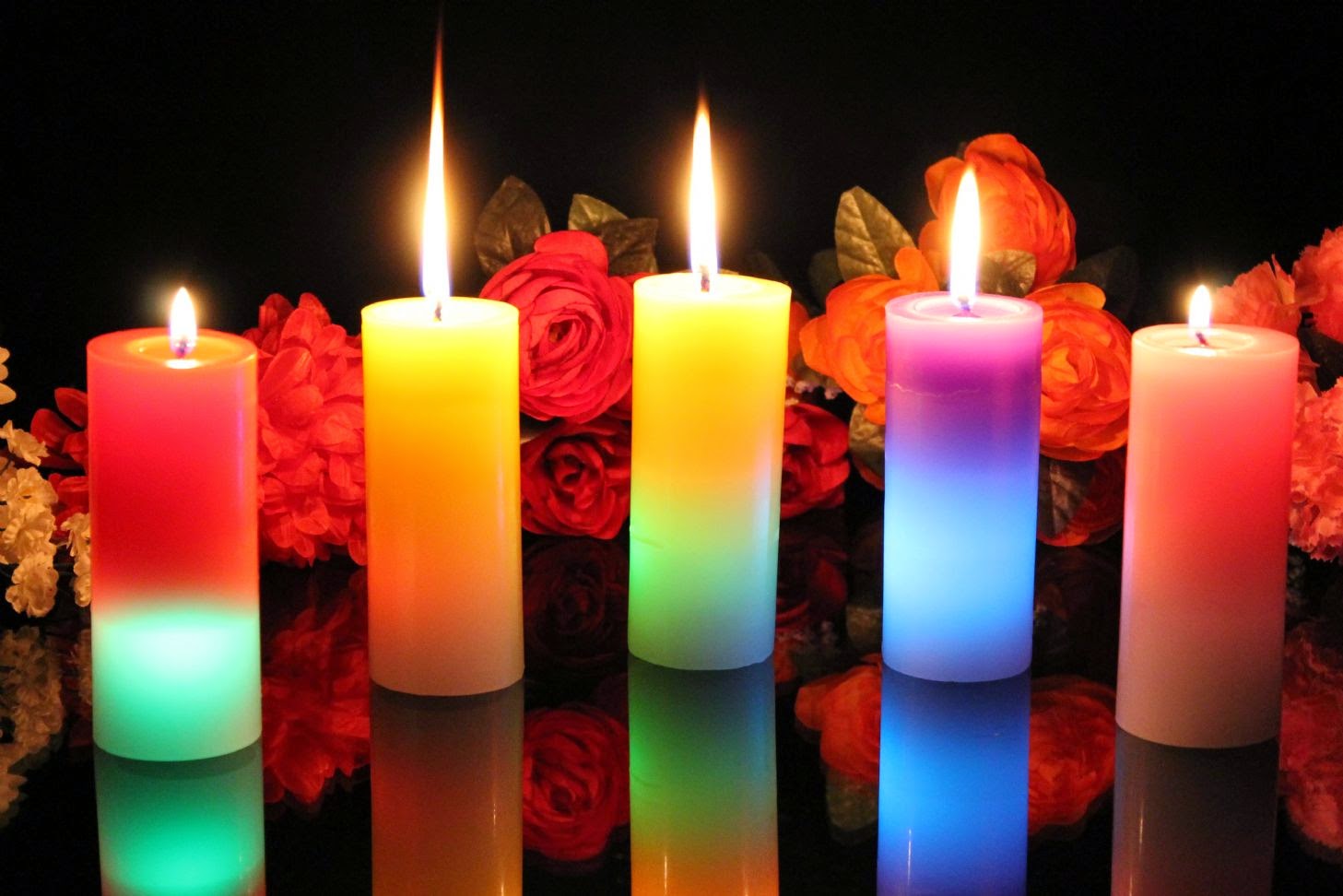 đen pin
đèn pin
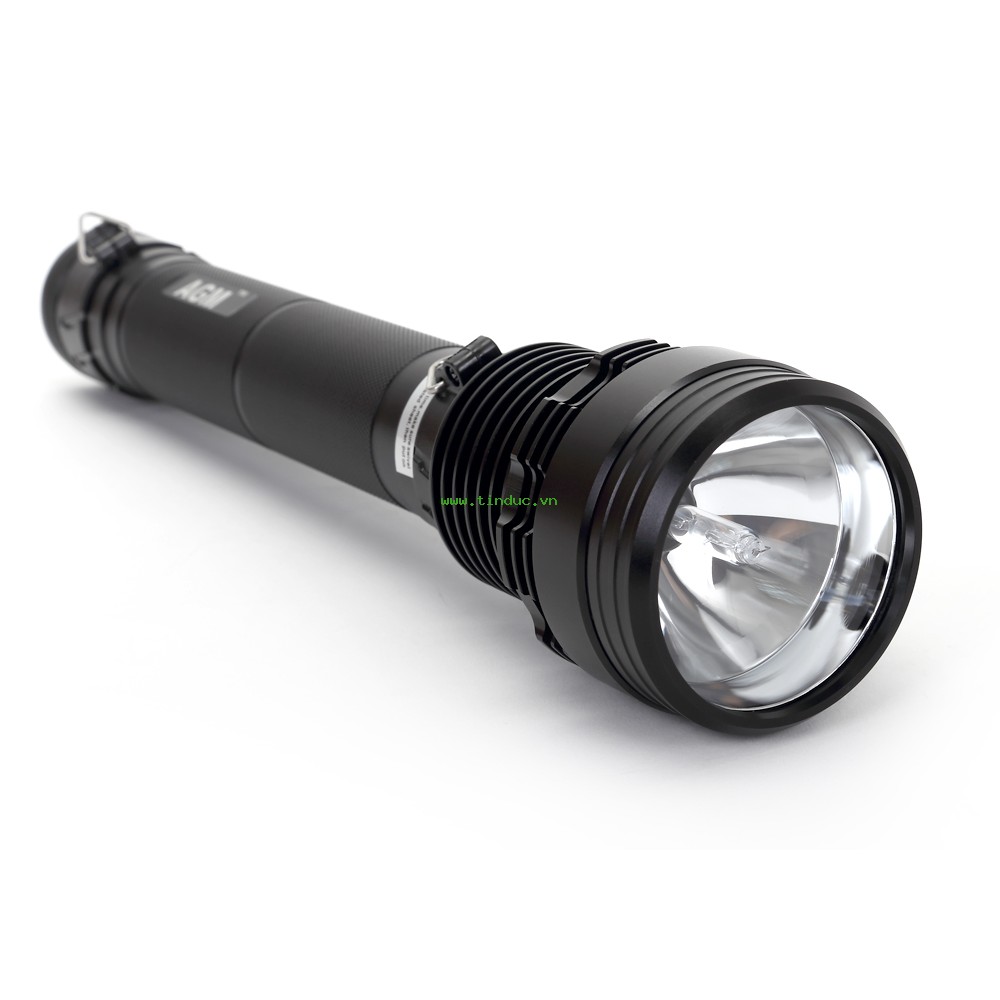 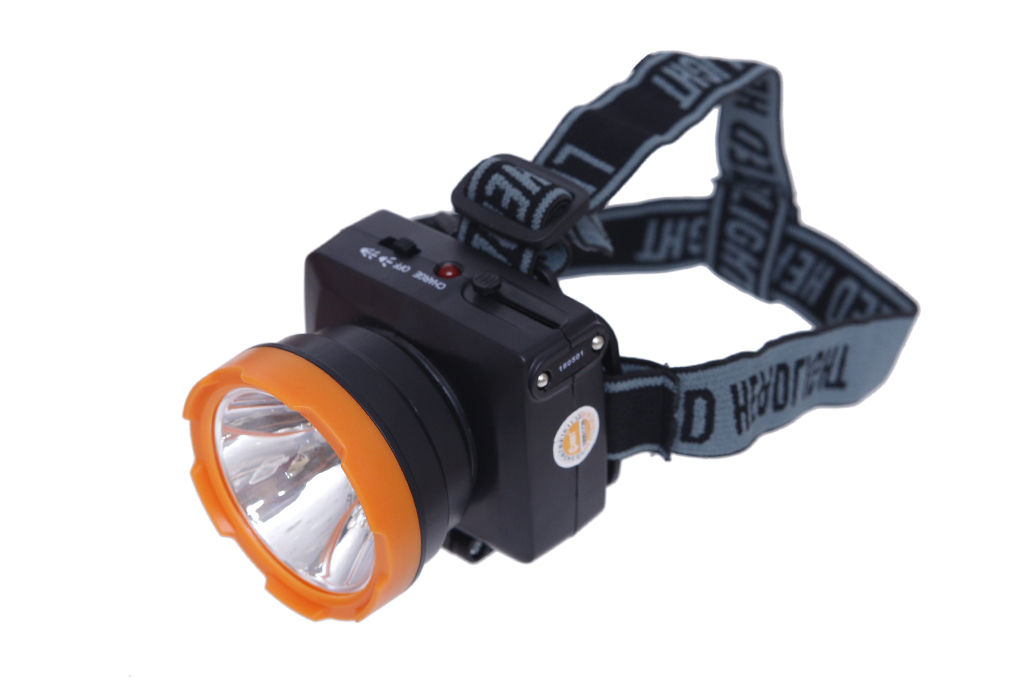 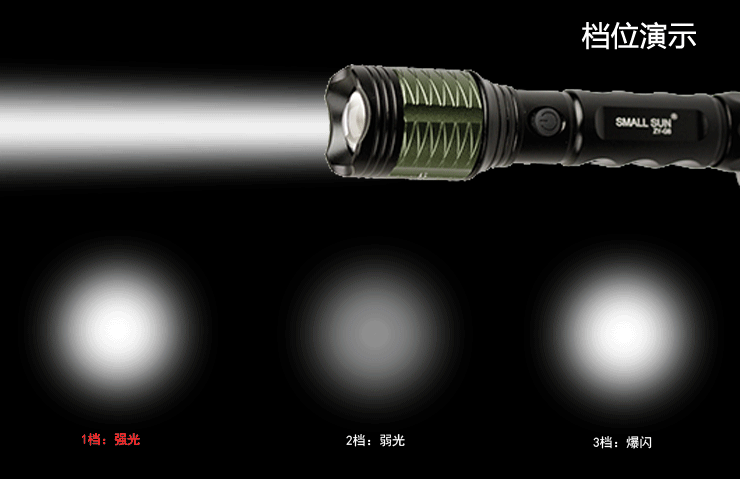 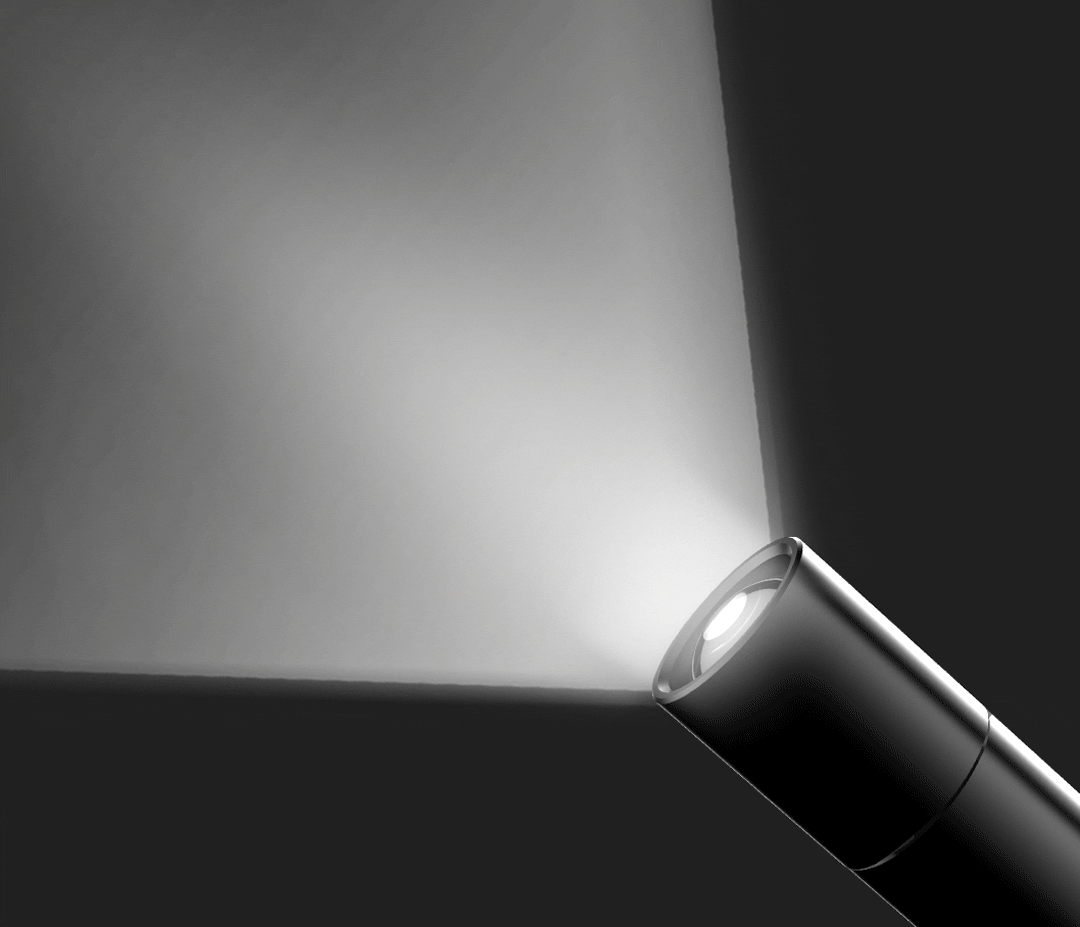 cún con
cun con
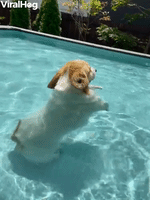 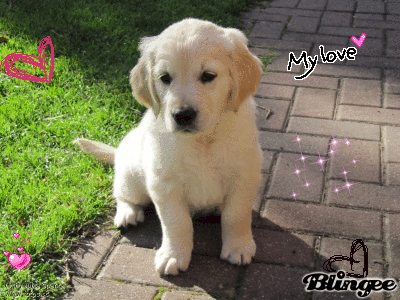 un
in
en
ên
khèn     sen     nến     nghển     chín     mịn     cún     vun
ngọn nến     	đèn pin		cún con
Viết bảng con
03
VIẾT
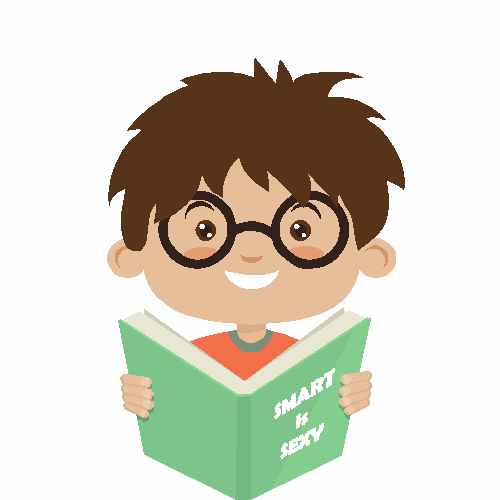 04
ĐỌC
Con gì tên có chữ “ba”
Ăn cua ăn cá, nhìn qua ngỡ rùa?
         Con gì quen vẻ già nua
Bốn chân ngắn ngủn, thỏ thua chả ngờ?
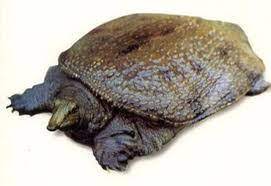 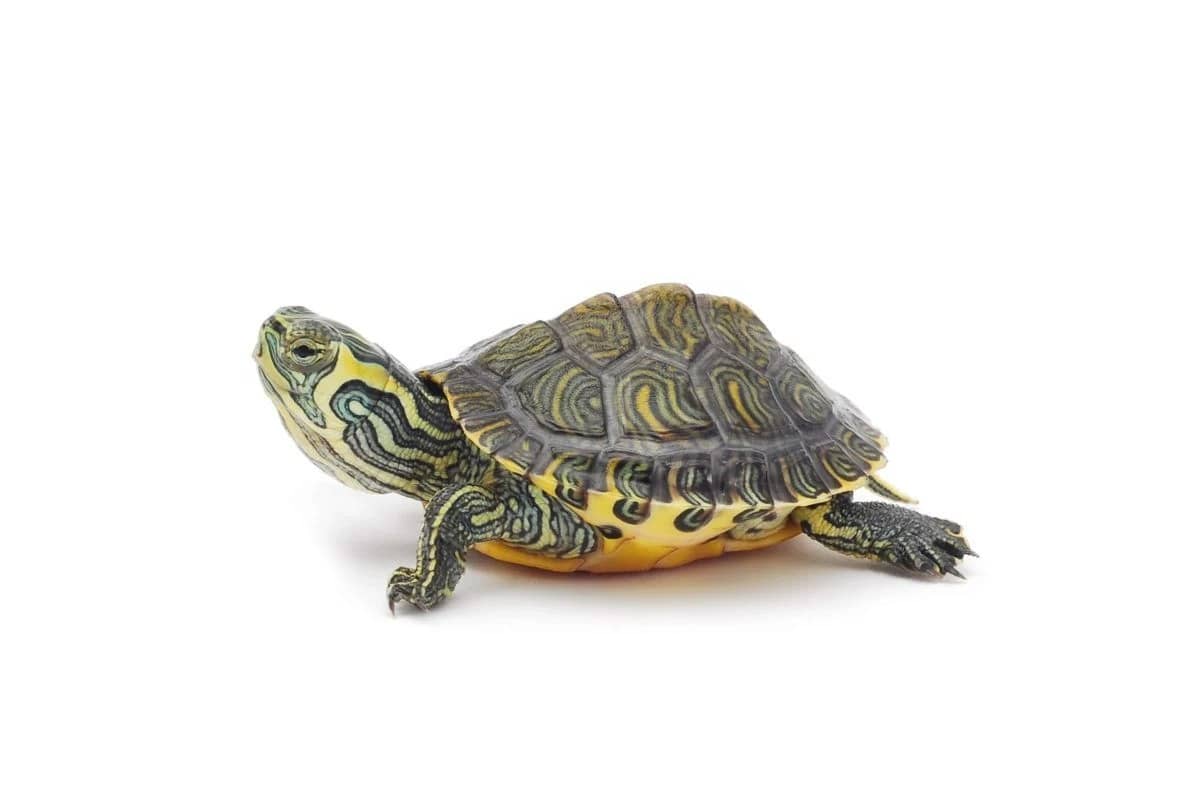 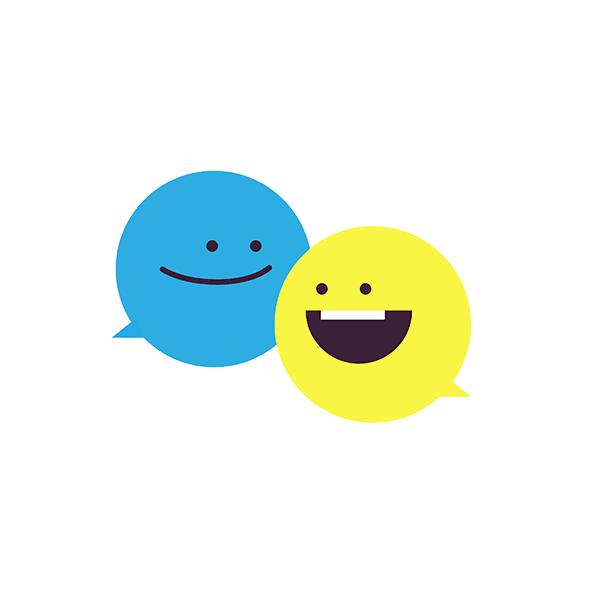 05
NÓI
Xin lỗi
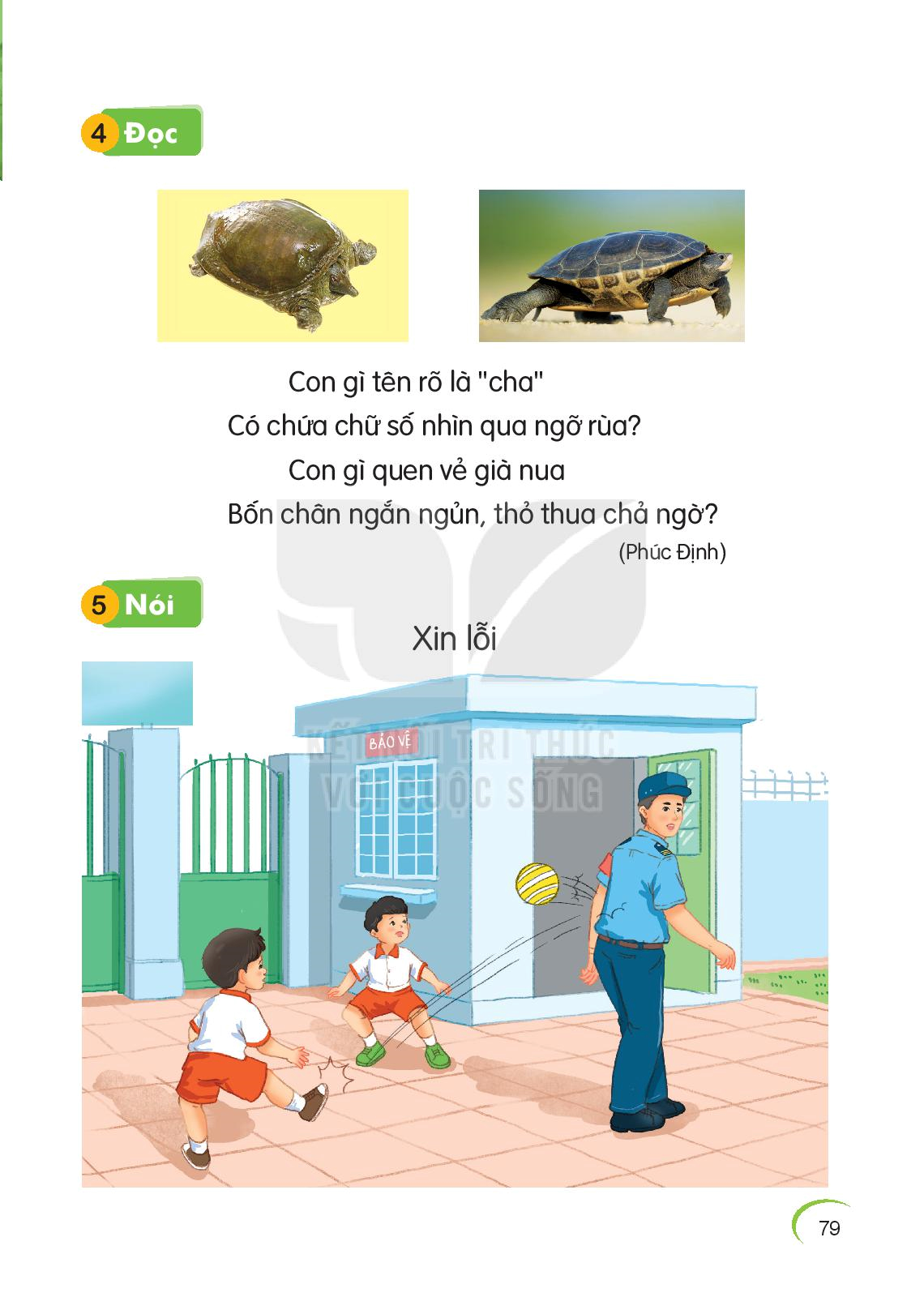